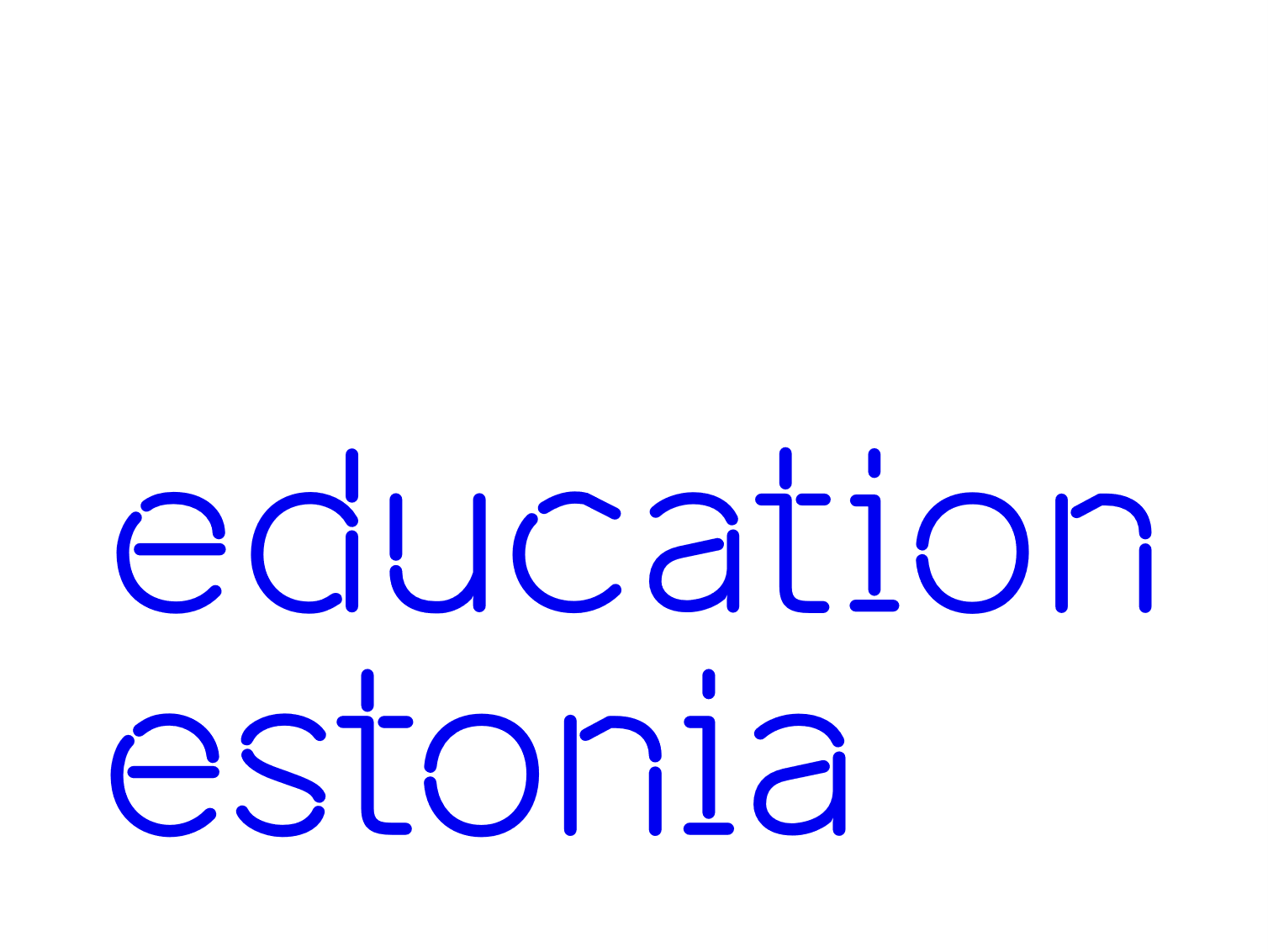 Estonia. Smart solutions for education innovation
© Renee Altrov
Author
date
Education has been highly valued through generations
© Tõnu Runnel
Facts and figures
PISA results of Estonian students rank first in Europe
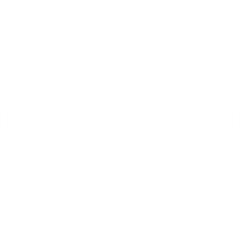 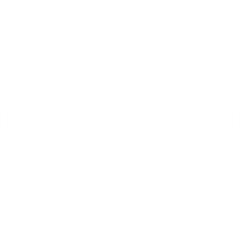 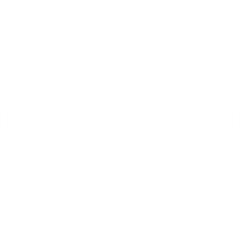 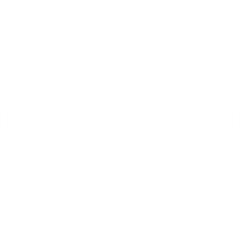 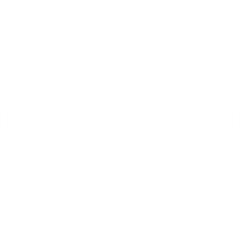 1st
8th
4th
5th
95%
in digital learning (CEPS 2019)
of schools
use e-diaries
in the world in science skills (PISA 2018)
in the world in math skills (PISA 2018)
in the world in reading skills (PISA 2018)
How did we get there?
EDUCATIONAL MINDSETIt has always been both a guarantee of individual success and one of the main drivers of the country's development. 

CAN-DO ATTITUDEOver the last 30 years Estonia has had to rebuild the entire country after the restoration of independence. Estonia has implemented a lot of large-scale educational reforms, doing it „in Estonian way“ -  fast and boldly.
DIGITAL SOCIETYIn a country where 99% of state services are online  and people trust e-society, we use the possibilities of technology also in education. That helped us also to handle distance learning during the pandemic. 

INNOVATIVE START-UP CULTUREPast years have seen a rapid growth in the EdTech sector. Good public private cooperation has helpled to tackle challenges, solve crises and create new solutions
Characteristics of Estonian education
Estonia has sucessfully implemented INCLUSIVE EDUCATION SYSTEM. All students learn side by side in the same classroom and are entitled for free special support if needed. 

Schools, school leaders, and teachers have A LOT OF AUTONOMY in Estonia. All teachers are required a Master’s degree.
As a digital nation, technology has a big role in education. ALL SCHOOLS USE E-SOLUTIONS such as digital learning materials or e-school for communication between home and school.
Children start school at the age of seven. STUDY AND HOLIDAYS ARE IN BALANCE: Thanks to efficient use of time, our school day and school year are shorter than in many other countries.
Estonian education system
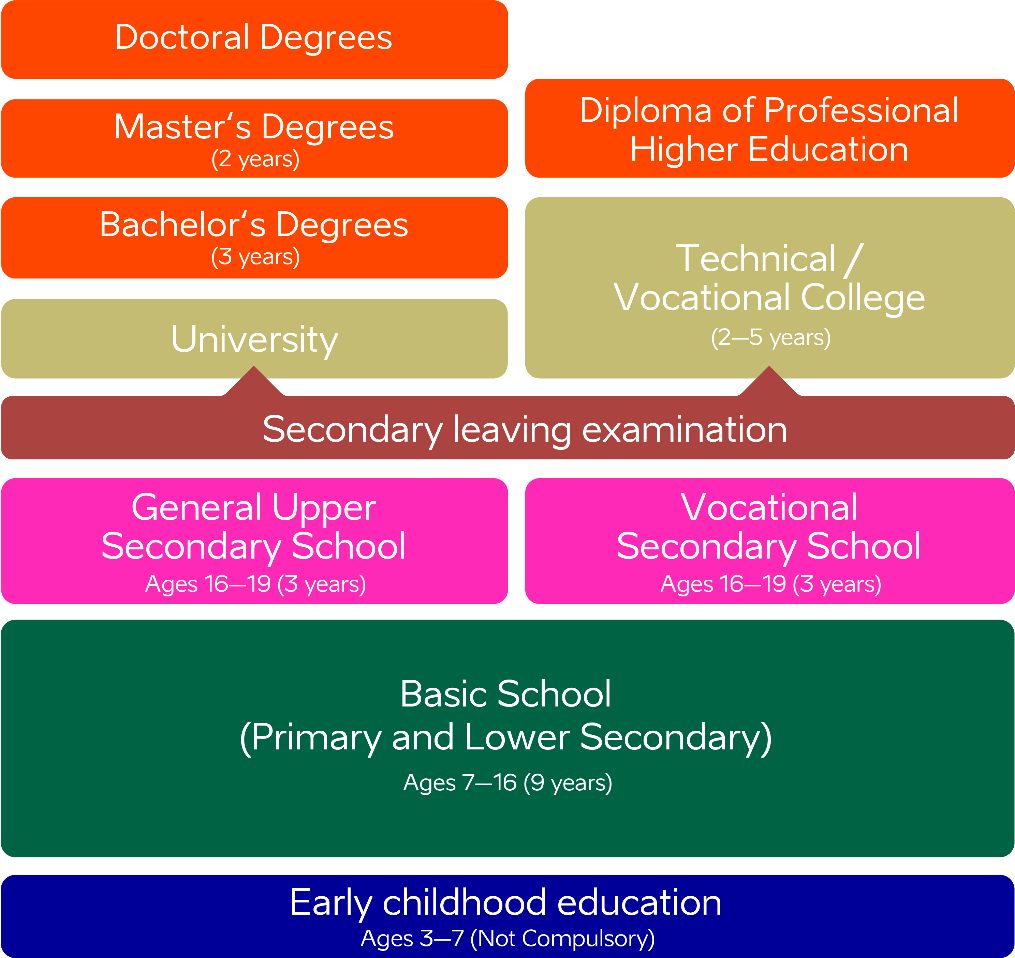 Everyone has a right for high level education
© Lauri Kadajane
Students with different abilities study together
Free textbooks and school lunch 
Free support services if needed
Students’ socio-economic status has the lowest impact on performance in the OECD
Pre-school: preparing for school
© Lauri Kadajane
Curriculum based learning outcomes are achieved by learning-through-play method
94% of children attend kindergarten, though this is not compulsory in Estonia
68% of Estonian pre-school teachers have Bachelor’s or Master’s degree
Technology has a big role in education
The Tiger Leap programme in 90s  aimed to establish an up-to-date IT infrastructure in the country, with a special focus on schools, providing internet connection, computers and IT trainings. 

The educational project started the digitalisation of the entire public sector in Estonia. In few years, Estonia became the first country in Europe to provide stable internet connection to all schools.
Today, digital learning materials are available for all subjects and across educational levels and Estonian schools use wide range of e-school solutions. 

Different educational programmes create interest in technology from kindergarten to vocational and higher education.

For the evidence-based decisions the educational data is accessible on the Internet.
Facts and figures
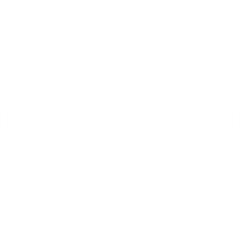 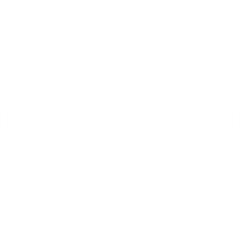 99%
8.8%
of Estonian kindergartens 
take part in  technology education programme ProgeTiger
of students study ICT in Estonia – twice  as many as EU average 
(Eurostat)
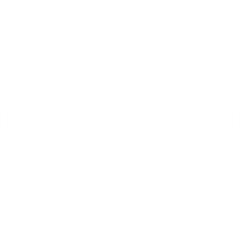 40%
of ICT University students are female – this is highest share in Europe (Eurostat)
Digital solutions in everyday use
© Aivo Kallas
E-diaries for schools and kindergartens: Eliis, eKool, Stuudium
Digital learning materials and platforms: e-Schoolbag, OPIQ, Foxcademy
Student admission systems: DreamApply, SAIS
Examination Infosystem etc
2020: crisis as an opportunity
© Lauri Kadajane
Technological advantages were a key during the global pandemic
Different sectors cooperated effectively
Use of e-services increased severalfold
Digital skills improved a lot
Internationally acknowledged higher education
© Tallinna Ülikool / Tallinn University
Estonian universities rank high in prestigious ranking systems such as THE and QS
Innovative study programmes: e-governance, cybersecurity
Student projects from self-driving car to space satelliite
Over 150 degree programmes fully taught in English, in 11 internationally accredited universities
Ensuring essential skills
VOCATIONAL EDUCATION is free-of-charge for everybody and has flexible forms of studies. Close cooperation with the private sector provides students real workplace experience during studies. Moving from vocational education to higher education and vice versa is becoming increasingly popular.

The state has special project (OSKA) to ANALYSE THE LABOUR MARKET to find out what skills are needed in the future.
YOUTH WORK AND INFORMAL EDUCATION provide additional opportunities to develop skills needed. Estonian youth work is among the best according to OECD. 

LIFELONG LEARNING. Acquiring new skills, retraining, and completing unnished schooling are popular in Estonia: every fifth of all 25-64-year-olds attended at least one training last year.
Lifelong learning has becomea lifestyleIn Estonia
© Ken Oja
Your guide to smart solutions
Are you interested in 
particular digital solution, 
study visit, etc.? 
EDUCATIONESTONIA.ORG
Interested in 
research opportunities
in Estonia?
RESEARCHINESTONIA.EU
Would you like to know more about study opportunities? 

STUDYINESTONIA.EE
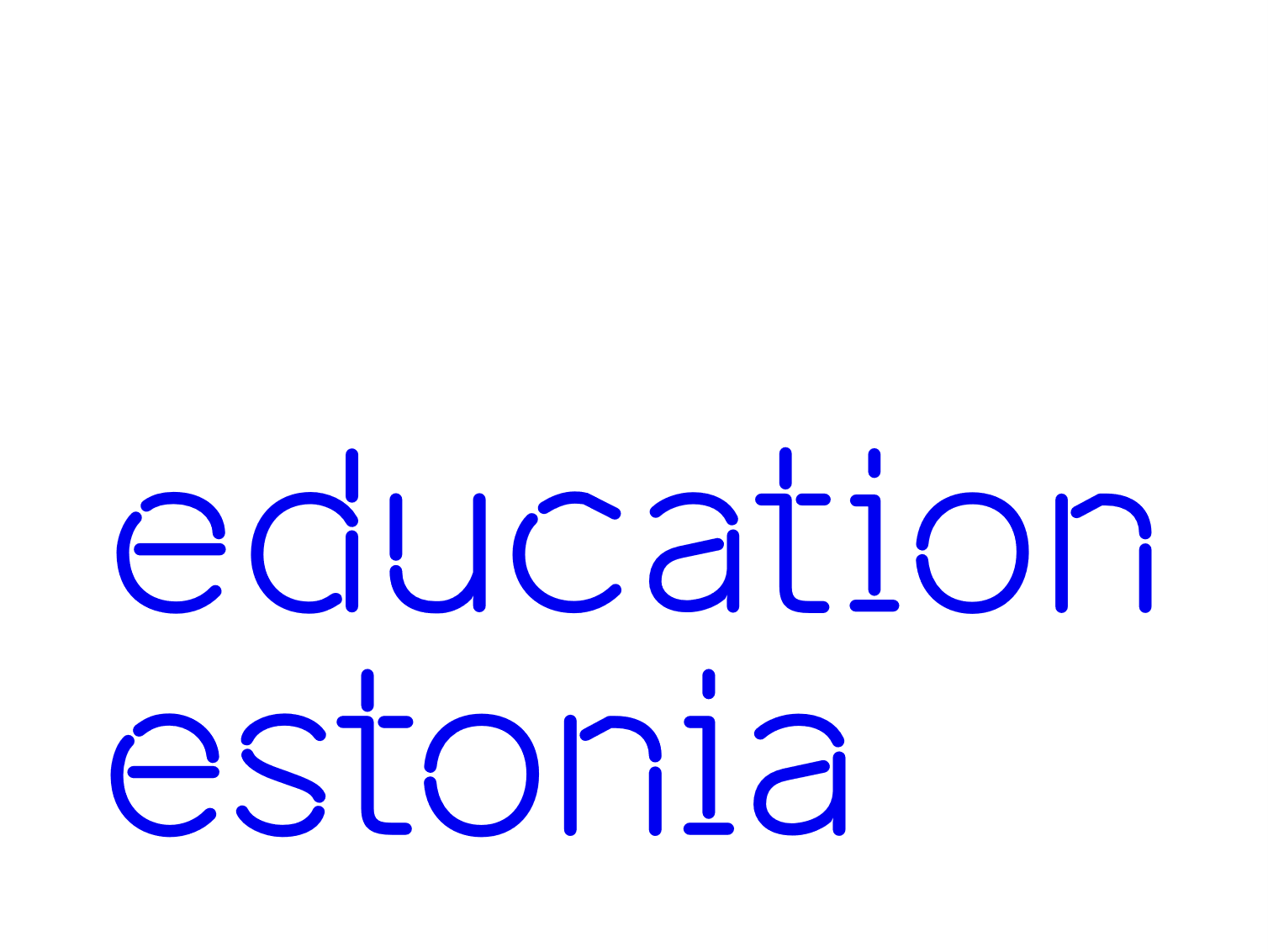 Aitäh!
© Aron Urb